30 марта, 2022 год
Конференция
«Актуальные вопросы введения обновленного ФГОС»
Круглый стол 2
«Системно – деятельностный подход в начальной школе: новые акценты»
Тема выступления
«Районный фестиваль проектно-исследовательских работ «Виват, наука!» как инструмент формирования функциональной грамотности младших школьников»
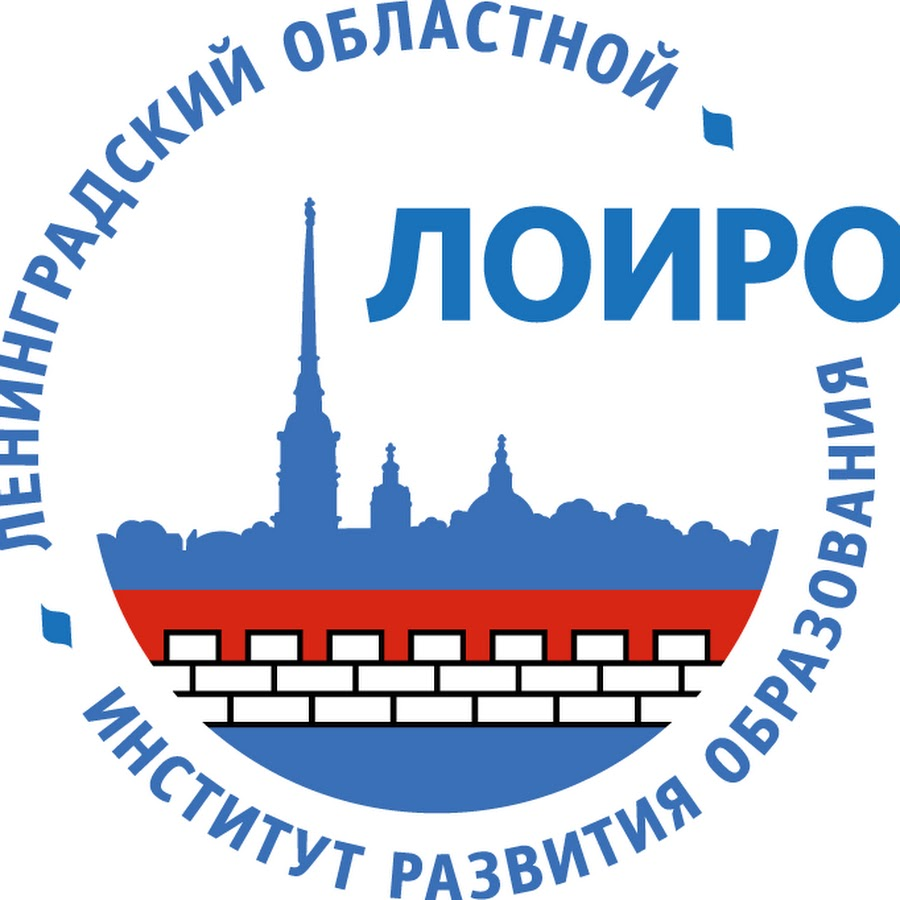 Шершикова Валентина Александровна, методист МАУ «Киришский центр МППС», руководитель РМО учителей начальных классов
п.34.2
Формирования функциональной грамотности обучающихся…;
Выявления и развития способностей обучающихся через урочную и внеурочную деятельность…;
Работы с одарёнными детьми, организации интеллектуальных и творческих соревнований, научно-технического творчества и проектно-исследовательской деятельности;
Выполнение индивидуальных и групповых проектных работ…
п.1 
… единство учебной и воспитательной деятельности;
…формирование культуры пользования информационно-коммуникационными технологиями;
Освоение обучающимися технологий командной работы…
Фестиваль проводится с целью развития культуры проектной и исследовательской деятельности участников образовательного процесса, повышения доступности и качества образования, создания условий для формирования функциональной грамотности младшего школьника, поддержки одаренных обучающихся
Создание условий для повышения профессионального уровня учителей начальных классов в области формирования функциональной грамотности.
Развить систему мероприятий по выявлению и сопровождению одарённости младших школьников.
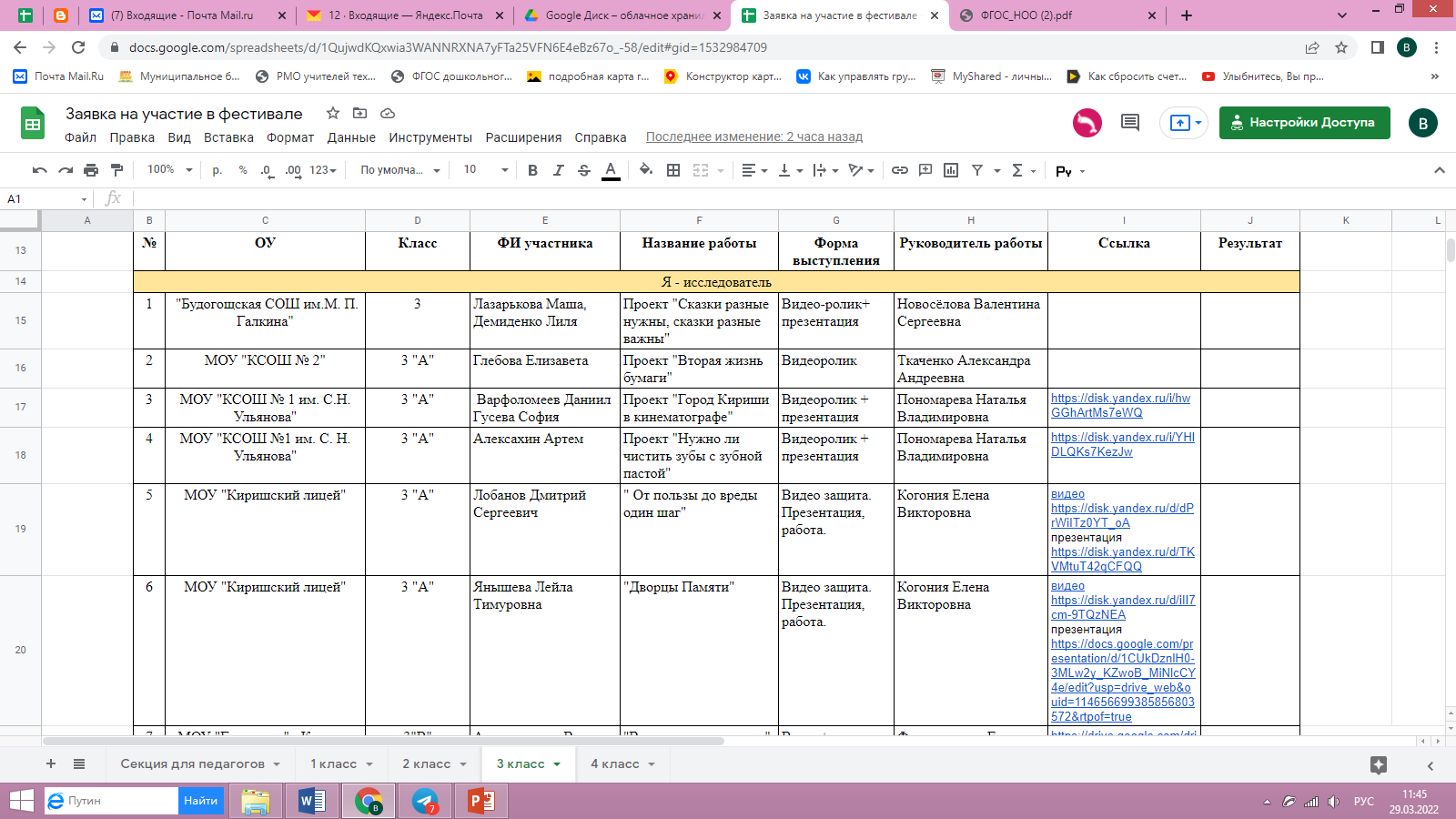 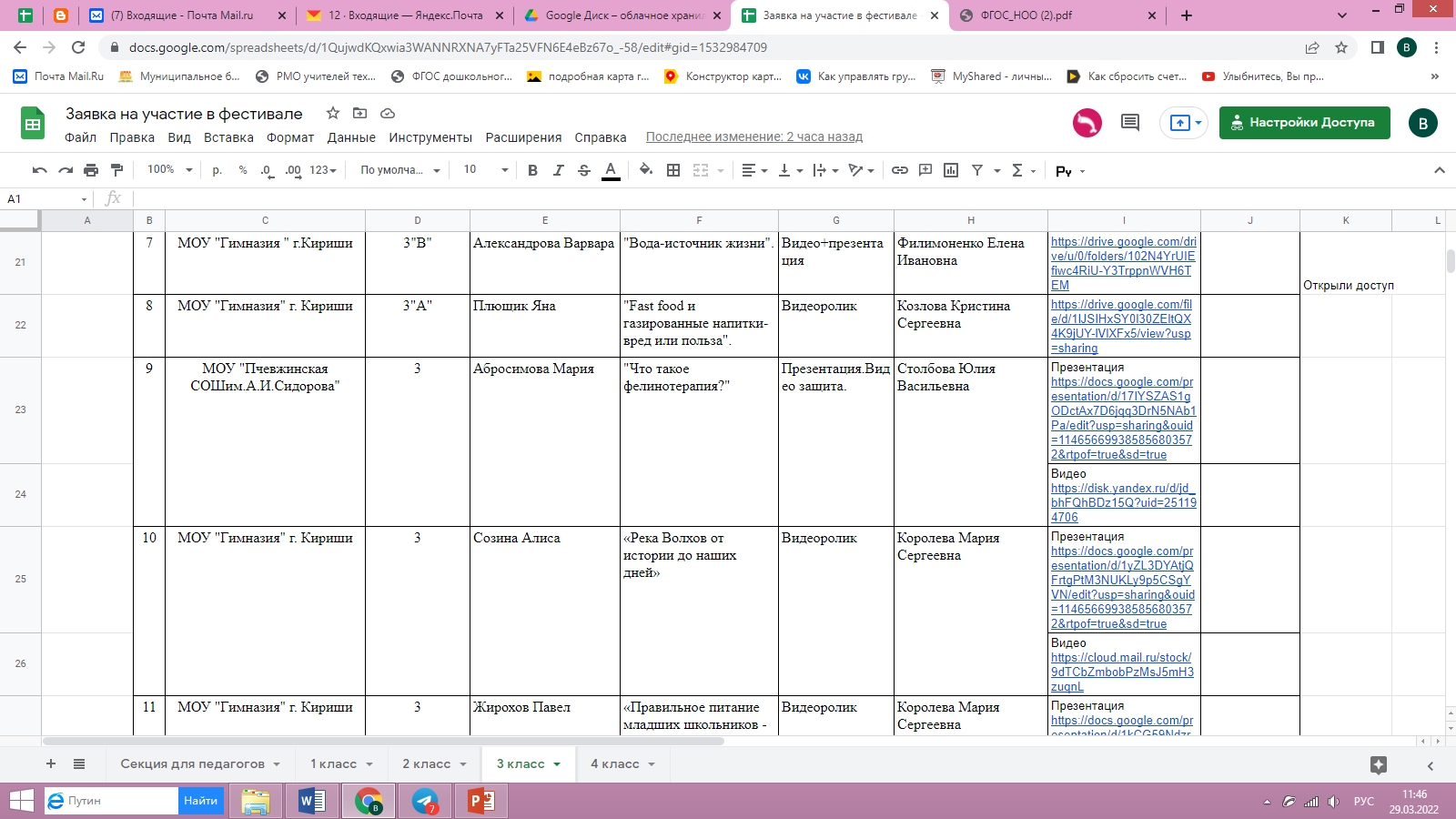 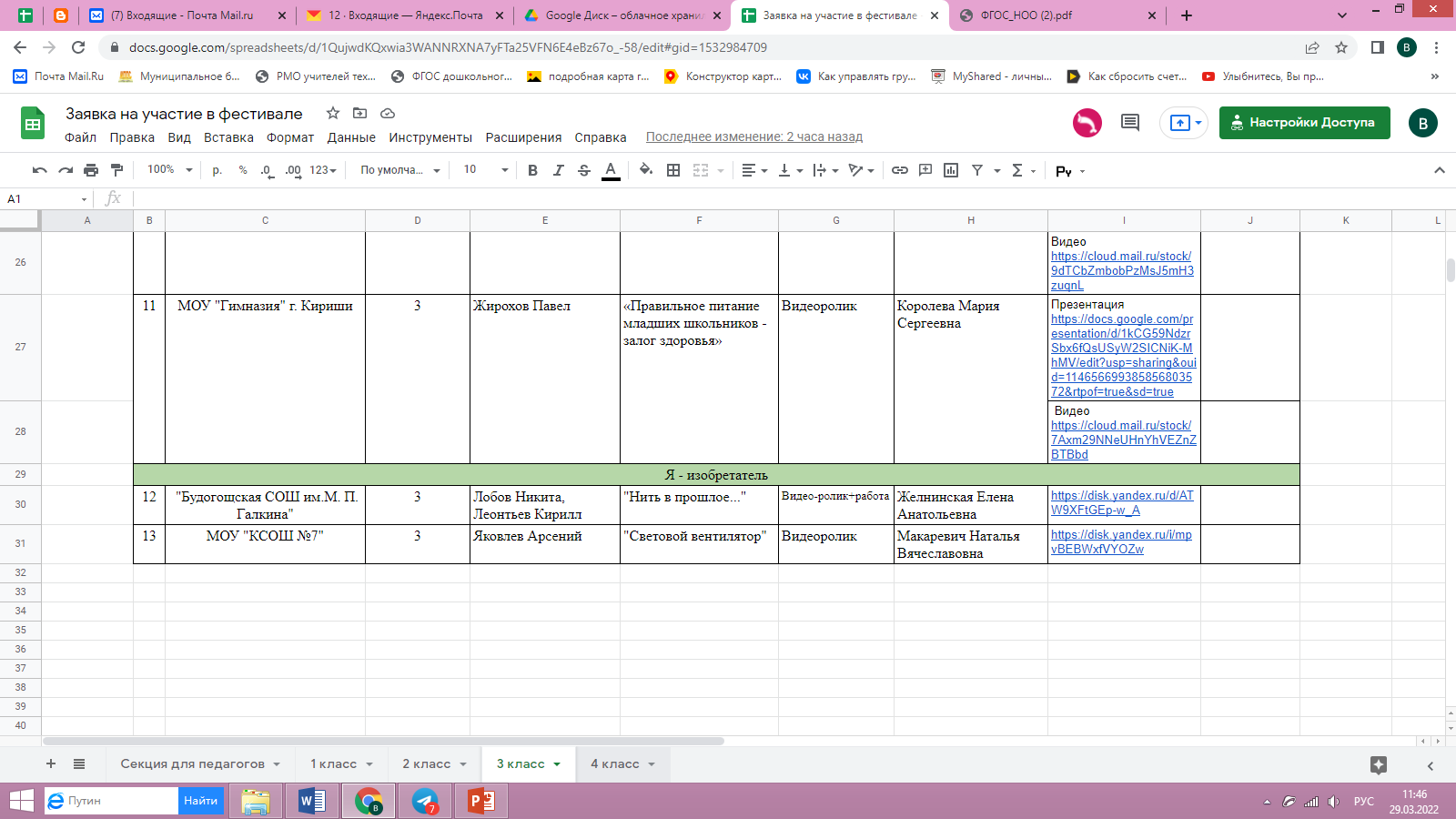 Критерии оценки исследовательских и проектных работ обучающихся
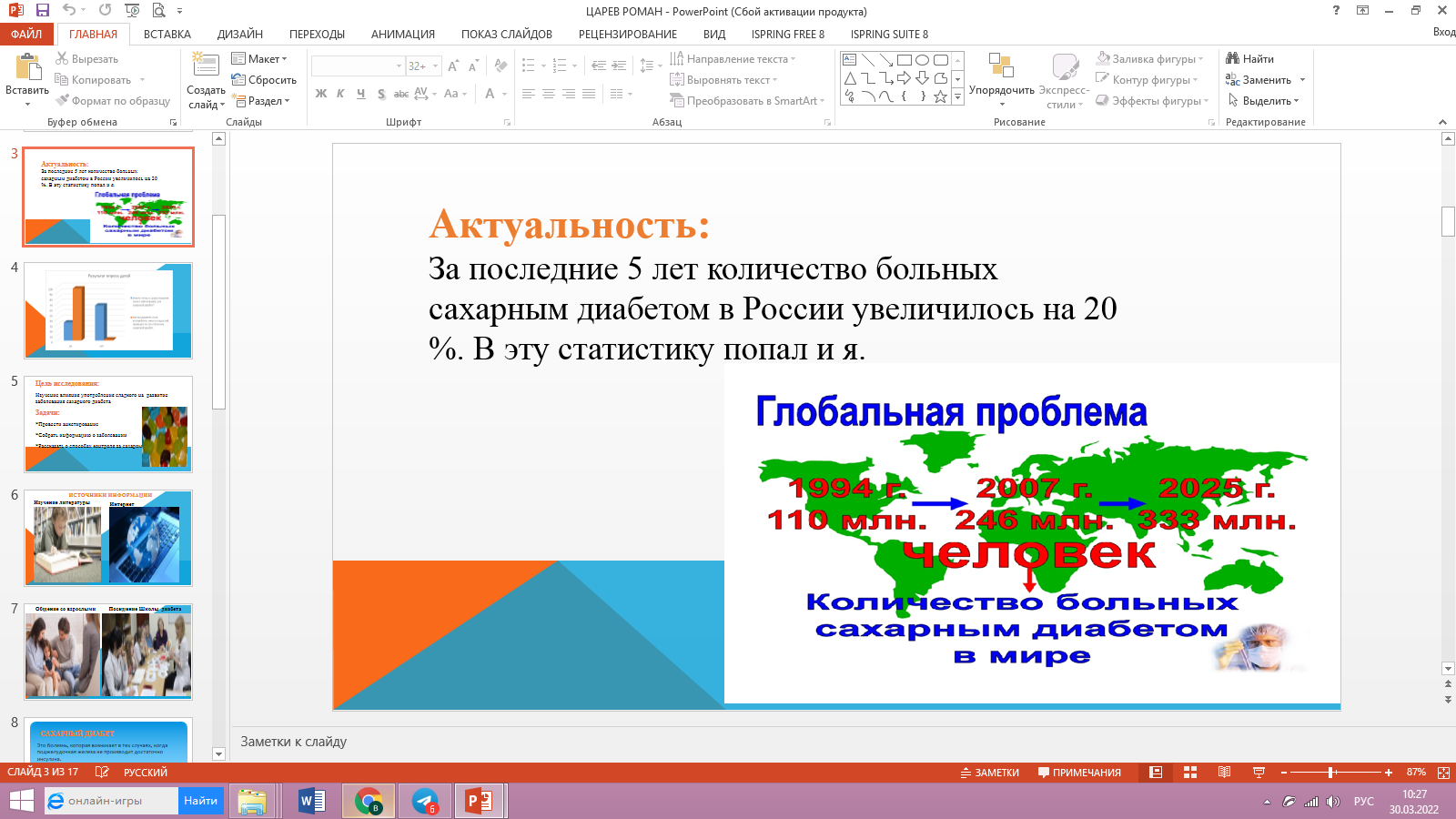 Личностные результаты освоения программы НОО (п.41):
мотивация к познанию и обучению;
ценностные установки и социально значимые качества личности;
активное участие в социально значимой деятельности;
сопричастность к прошлому, настоящему и будущему своей страны и родного края.

Базовые исследовательские действия (Познавательные УУД) (п.42.1)
с помощью педагогического работника формулировать цель.

Регулятивные УУД (п. 42.3)
планировать действия по решению учебной задачи для получения результаты;
выстраивать последовательность выбранных действий.
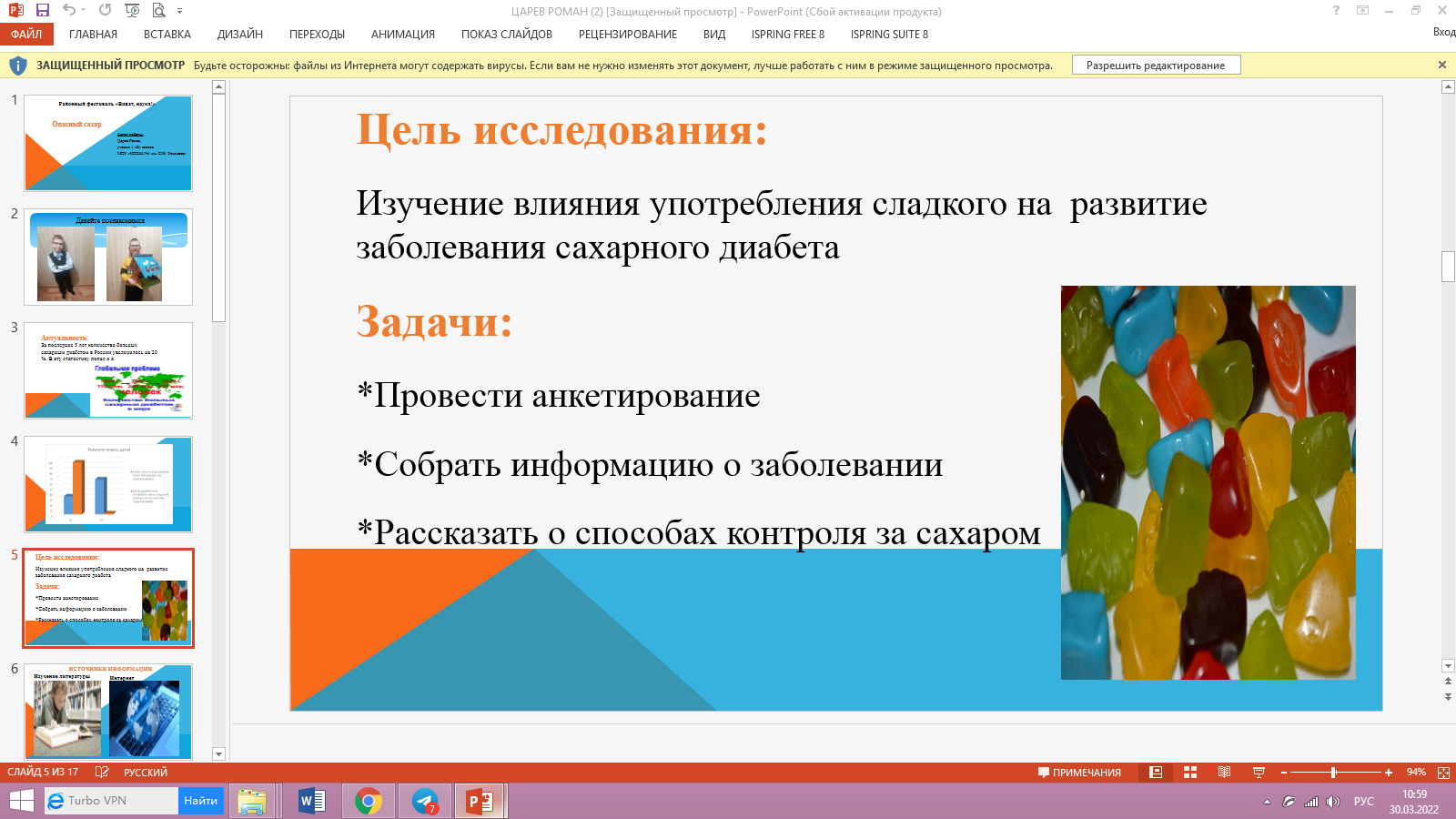 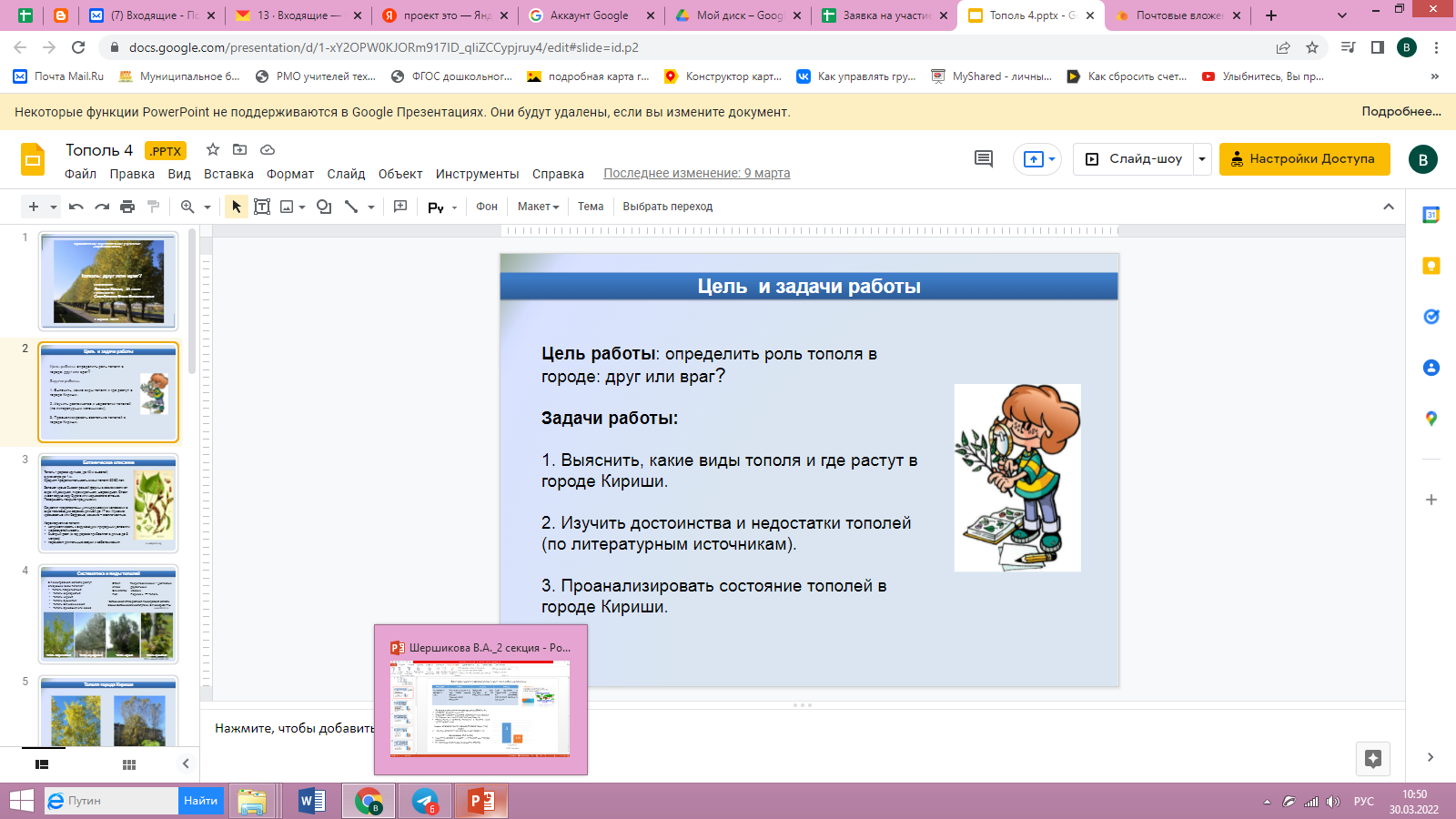 Критерии оценки исследовательских и проектных работ обучающихся
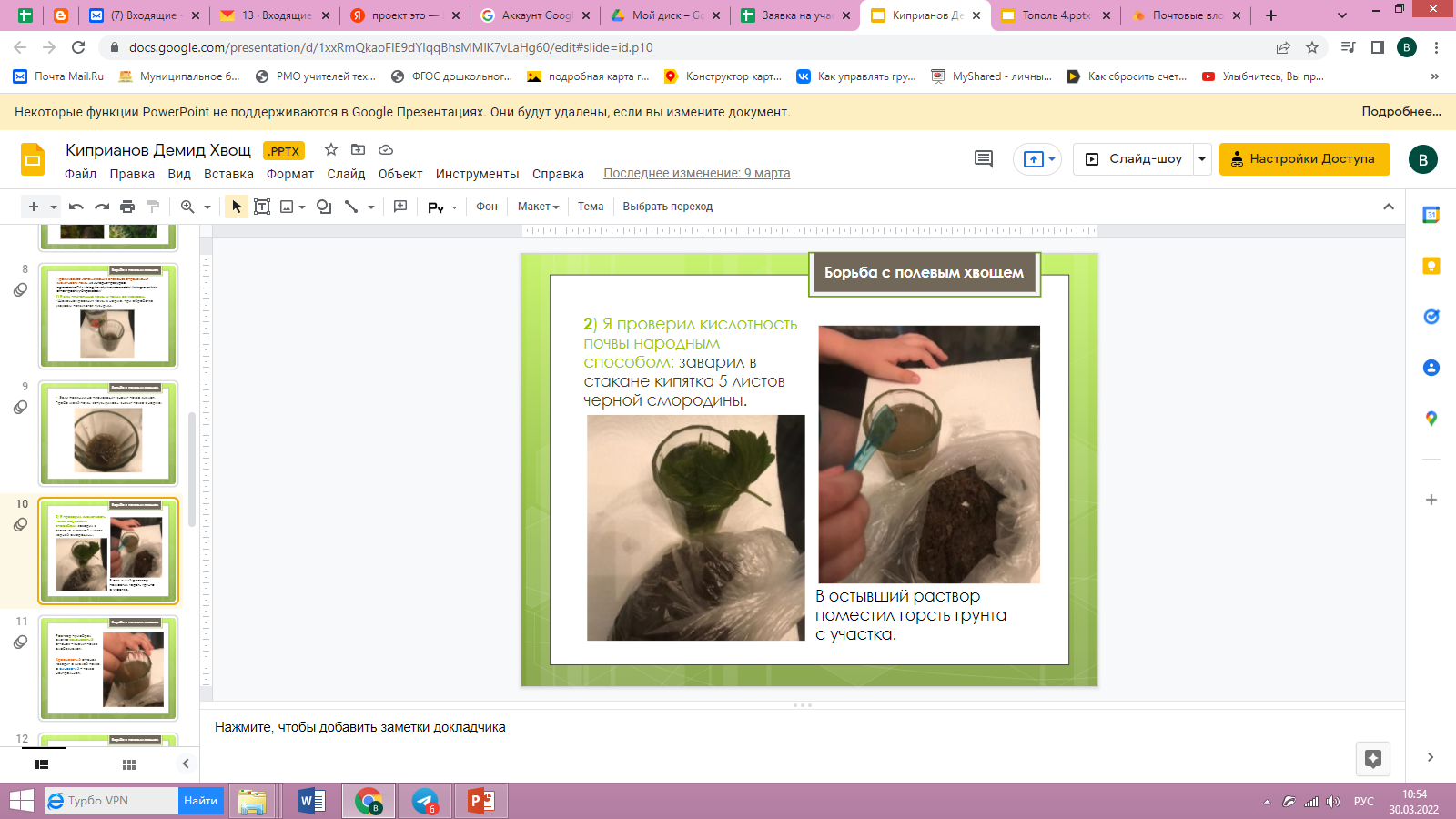 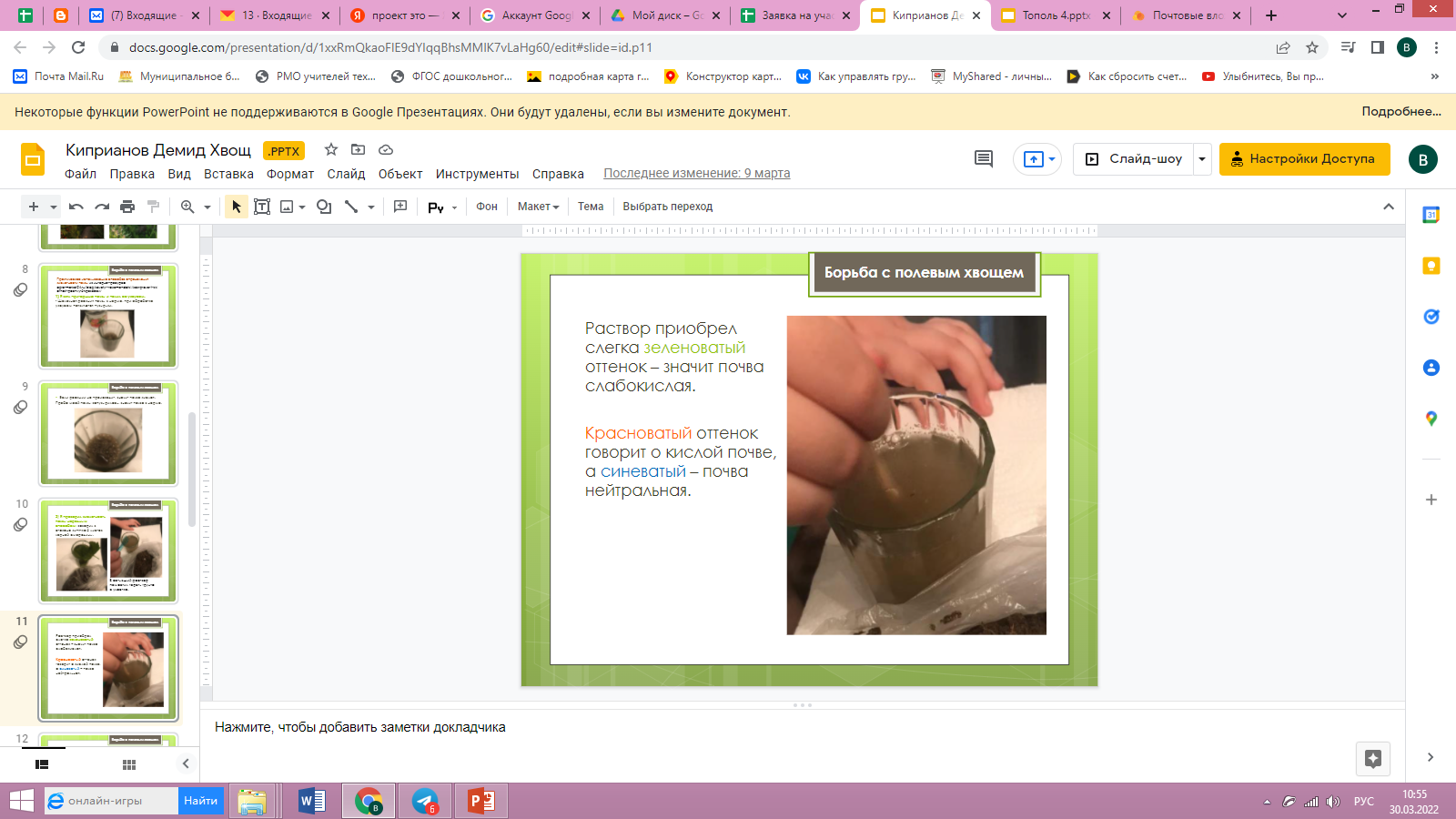 Познавательные УУД (п.42.1):
выявлять недостаток информации для решения учебной (практической) задачи на основе предложенного алгоритма;
формулировать выводы и подкреплять их доказательствами на основе результатов проведенного наблюдения (опыта, измерения, сравнения, исследования);
выбирать источники получения информации;
согласно заданному алгоритму находить в предложенном источнике информацию, представленную в явном виде;
сравнивать объекты, устанавливать основания для сравнения;
находить закономерности и противоречия в рассматриваемых фактах, данных и наблюдениях;
устанавливать причинно-следственные связи в ситуациях, поддающихся непосредственному наблюдению или знакомых по опыту, делать выводы.
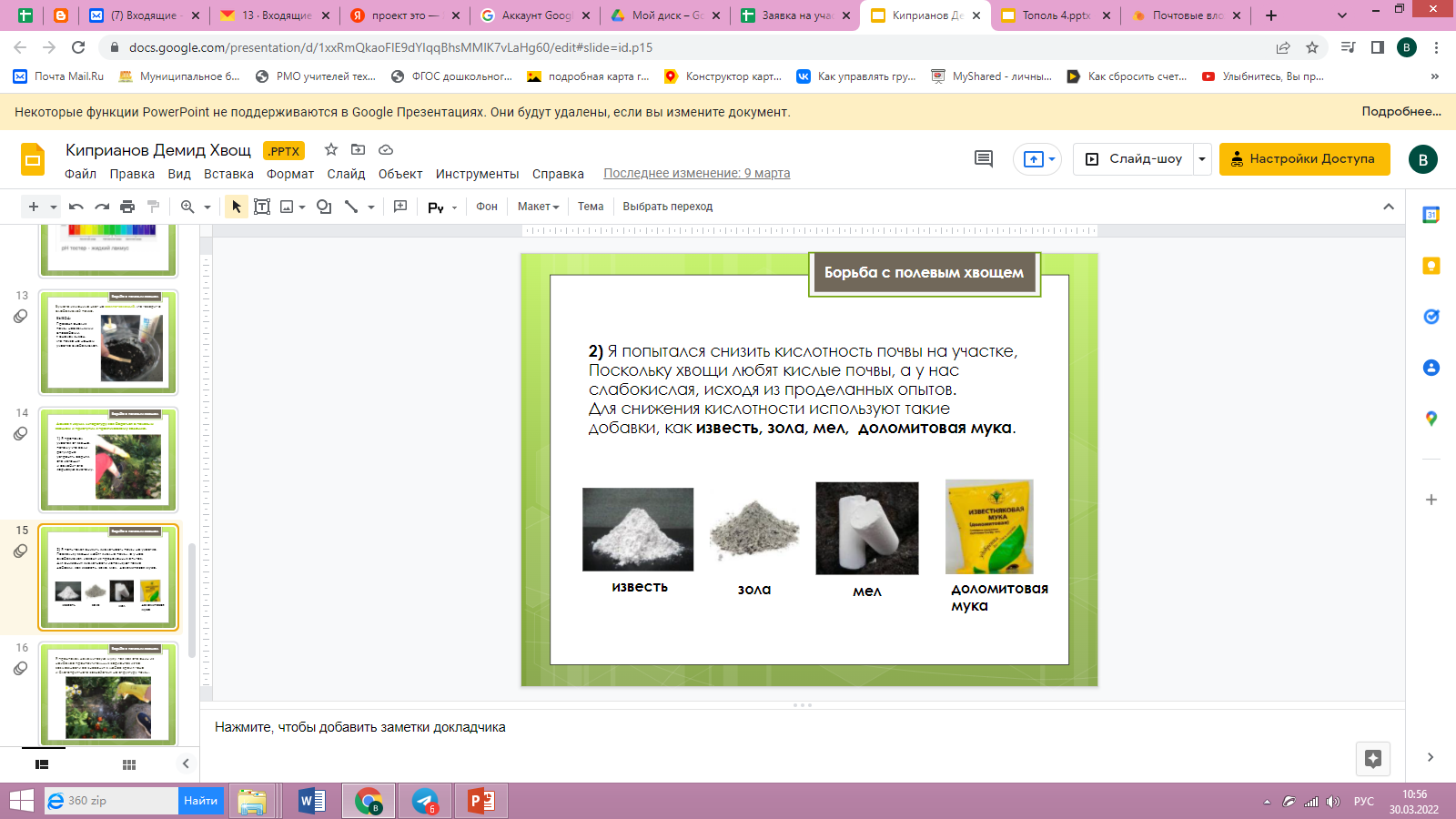 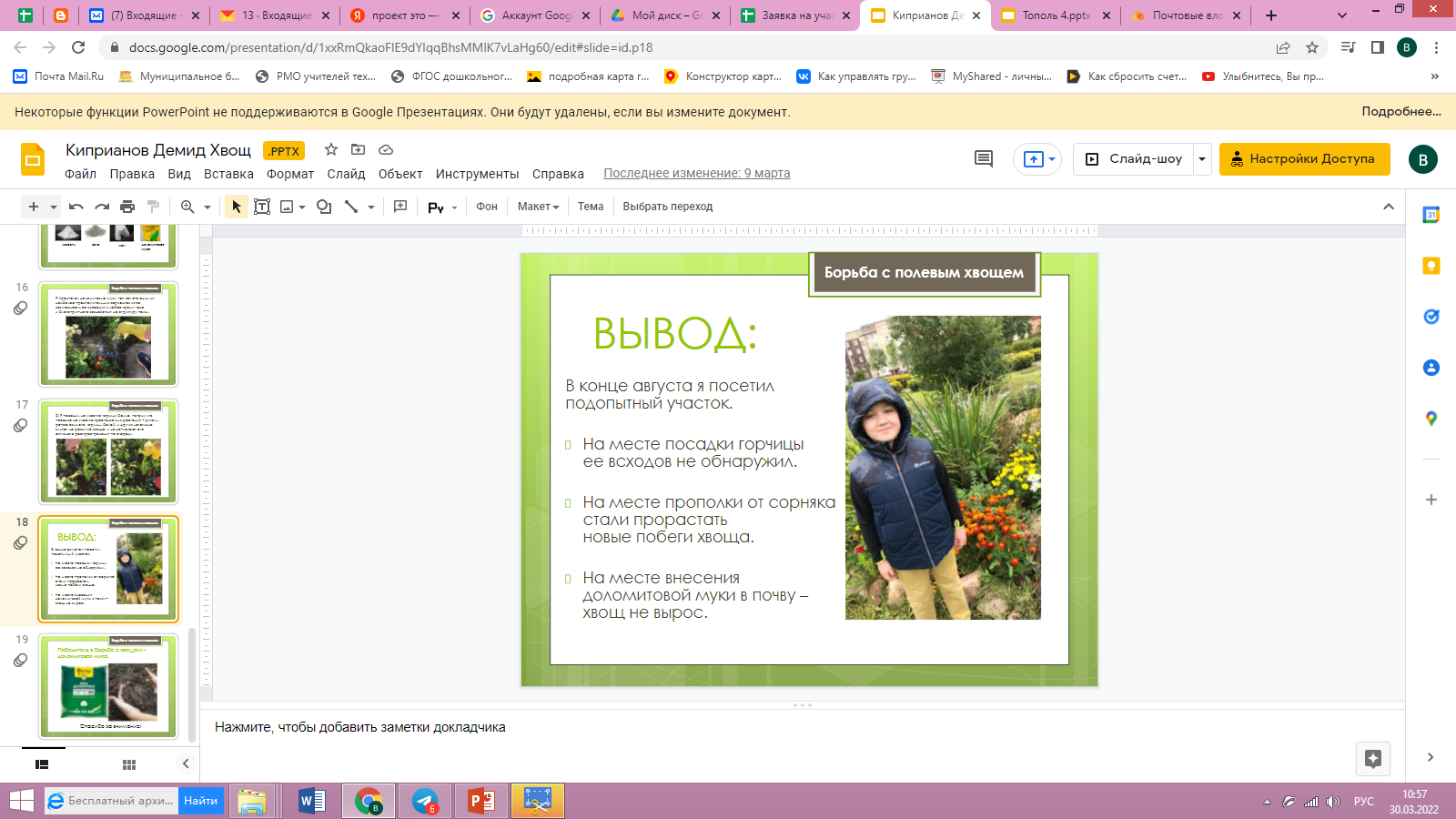 Критерии оценки исследовательских и проектных работ обучающихся
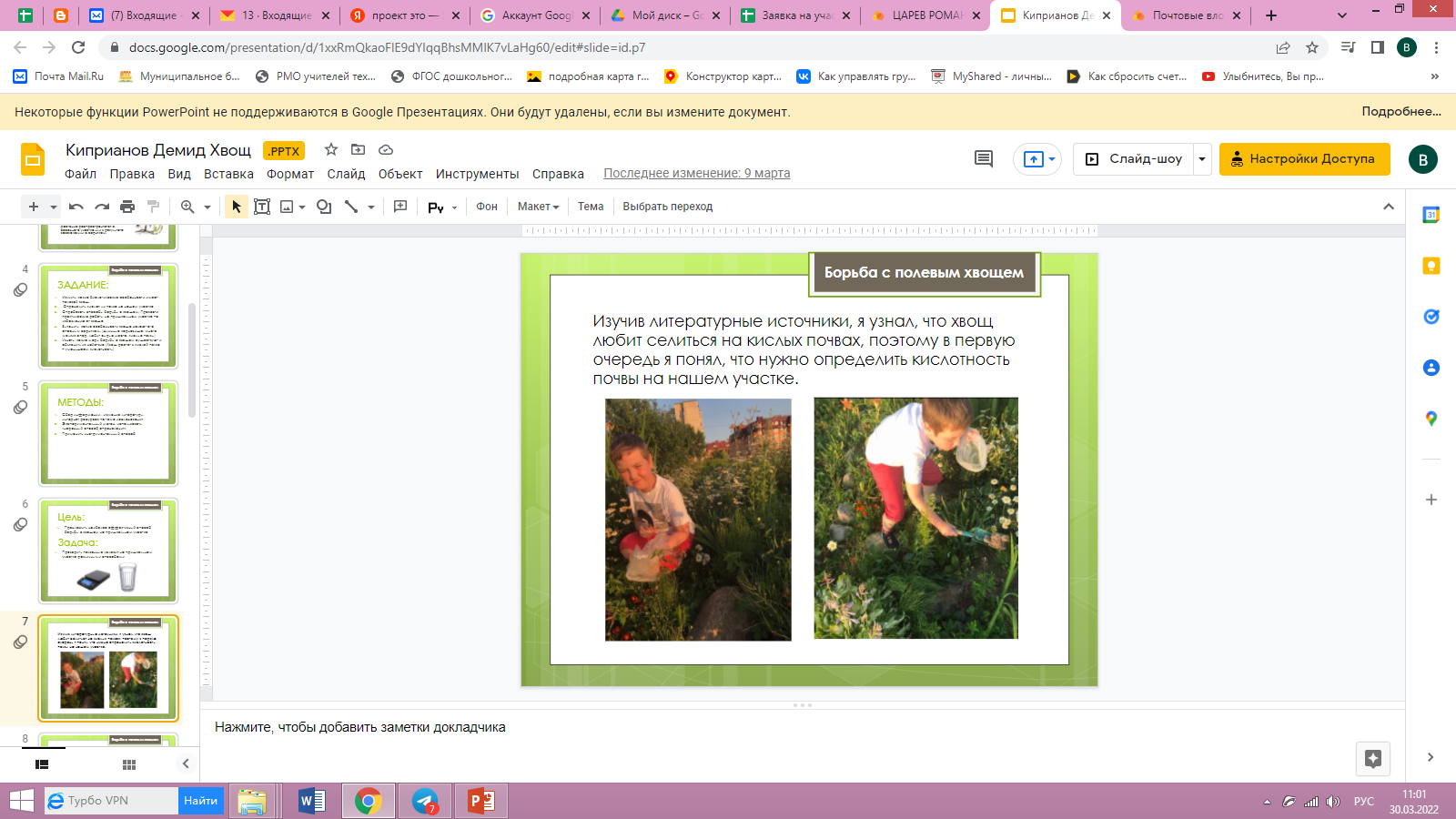 Коммуникативные УУД (п.42.2):
формулировать суждения, выражать эмоции;
корректно и аргументированно высказывать своё мнение;
оценивать свой вклад в результат.
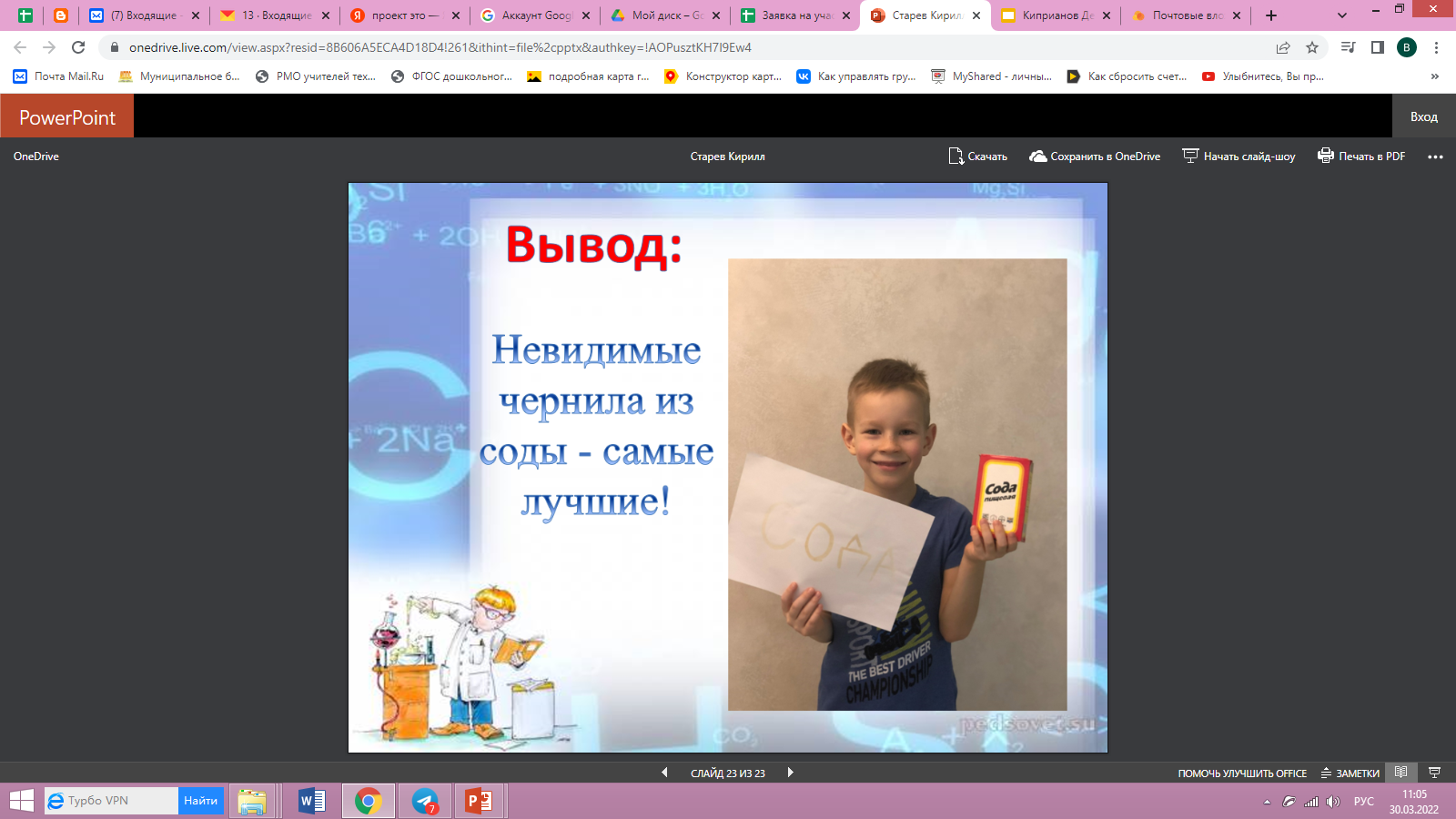 Критерии оценки исследовательских и проектных работ обучающихся
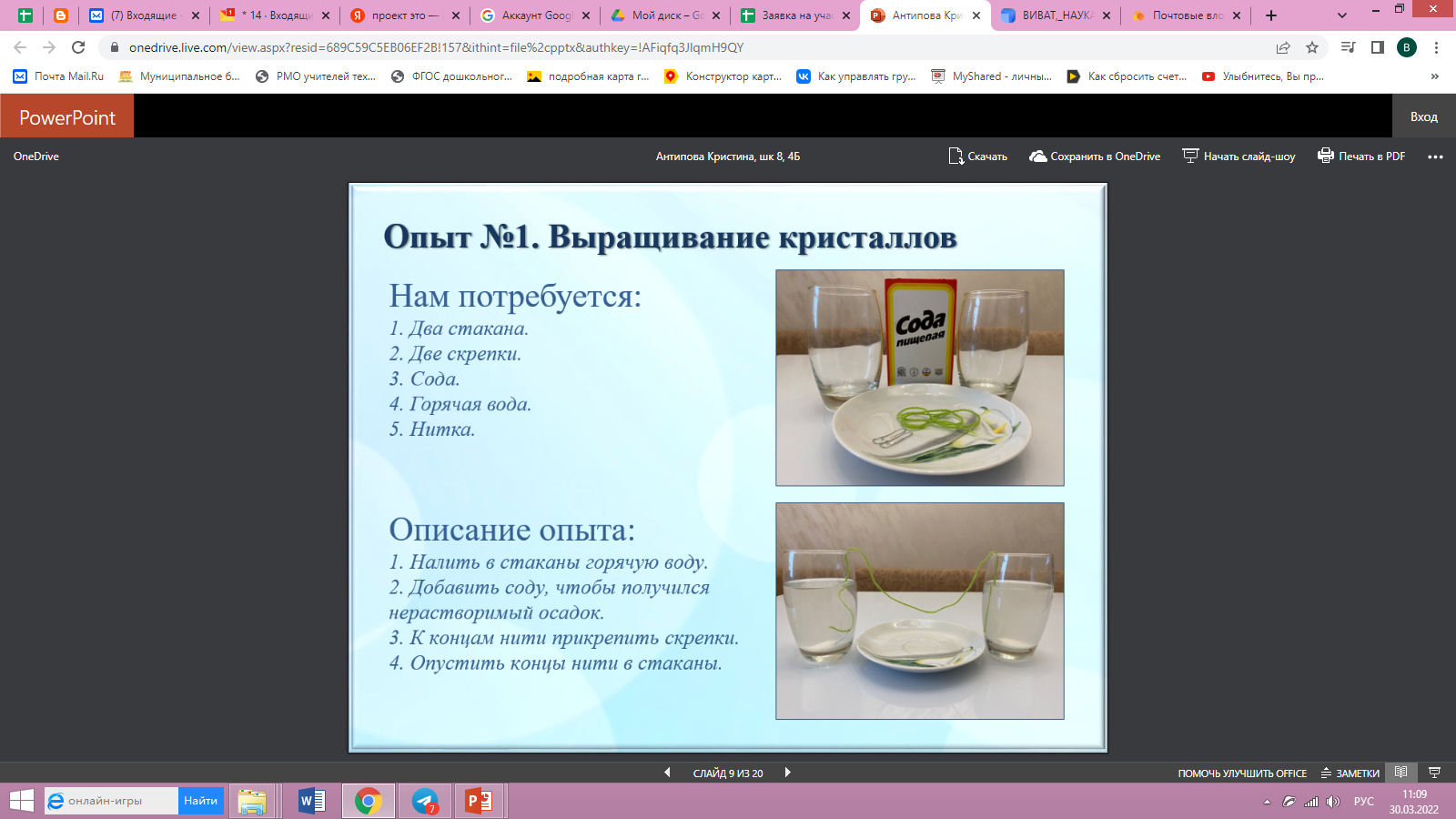 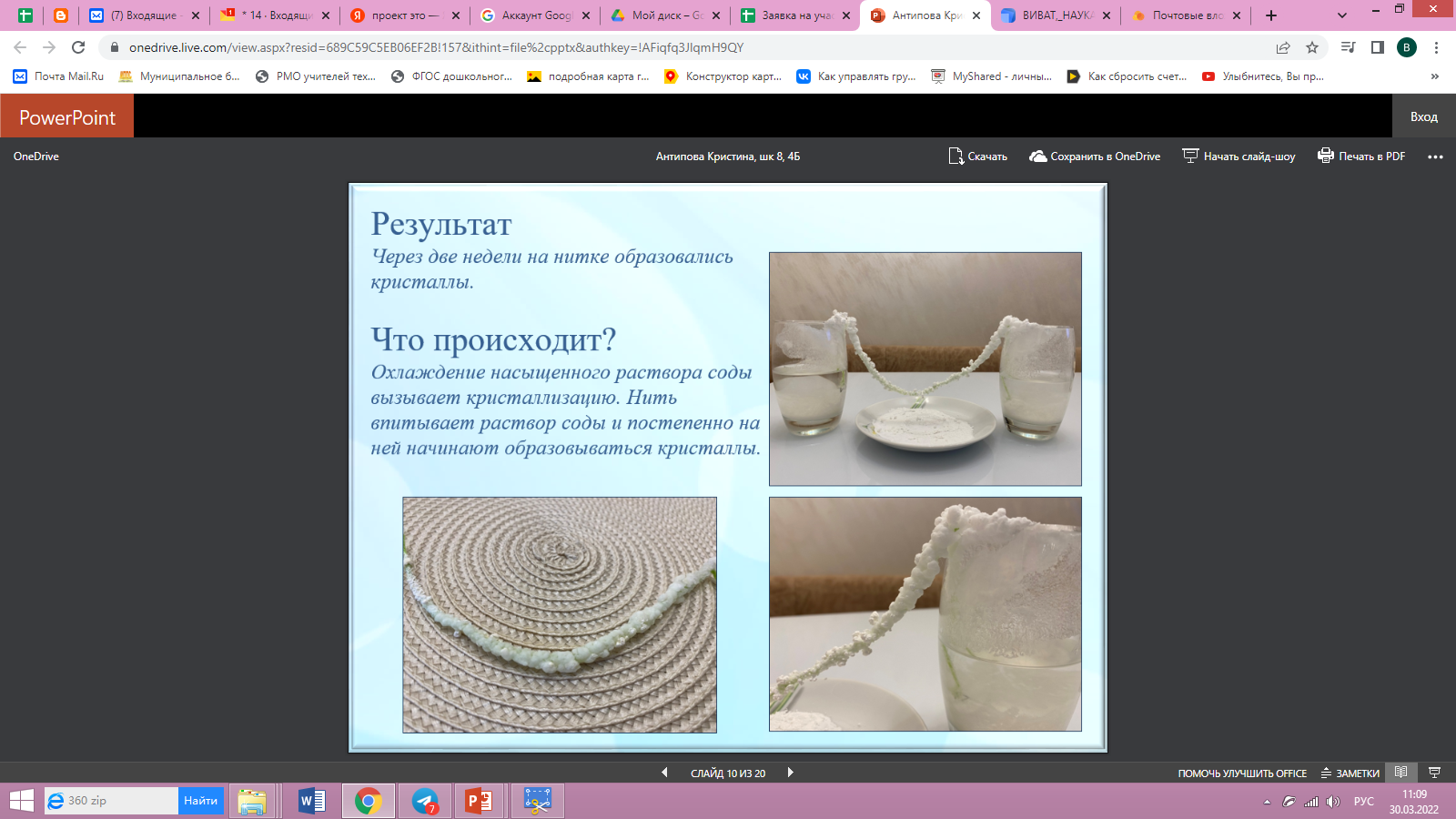 Коммуникативные УУД (п.42.2):
создавать устные и письменные тексты.
Работа с информацией (Познавательные УУД) (п.42.1):
анализировать и создавать текстовую, видео, графическую, звуковую, информацию в соответствии с учебной задачей;
самостоятельно создавать схемы, таблицы для представления информации.
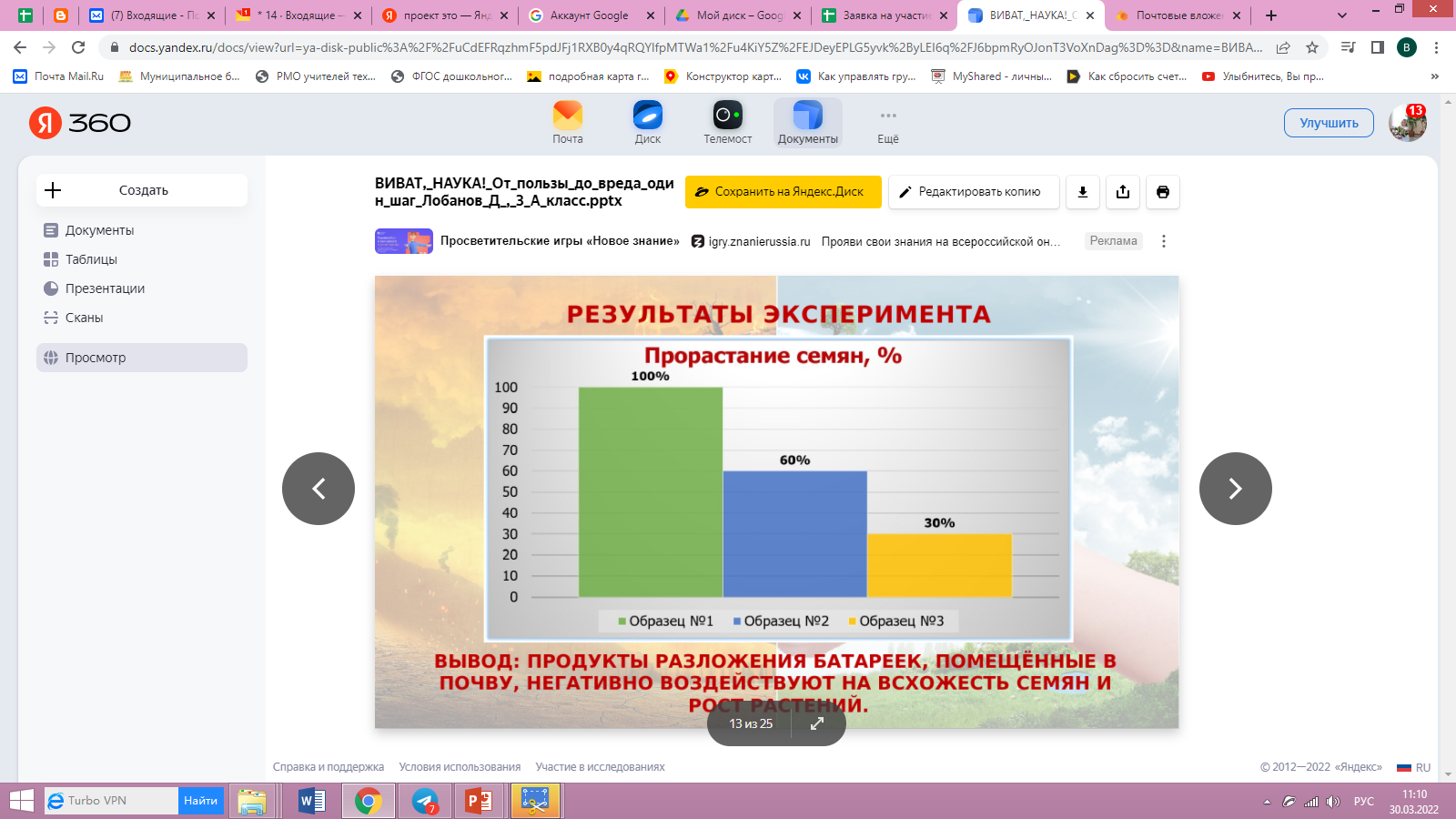 Критерии оценки исследовательских и проектных работ обучающихся
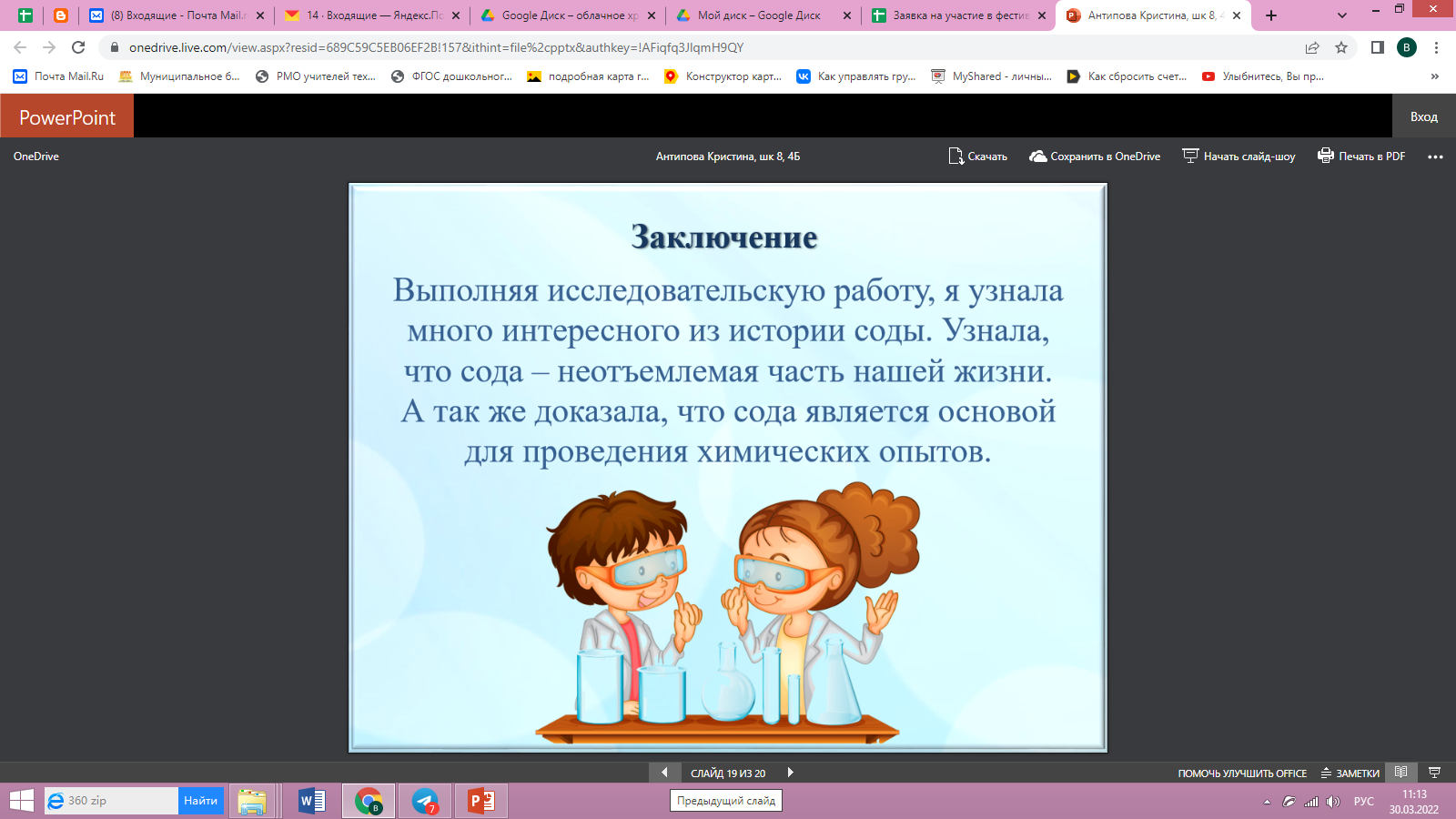 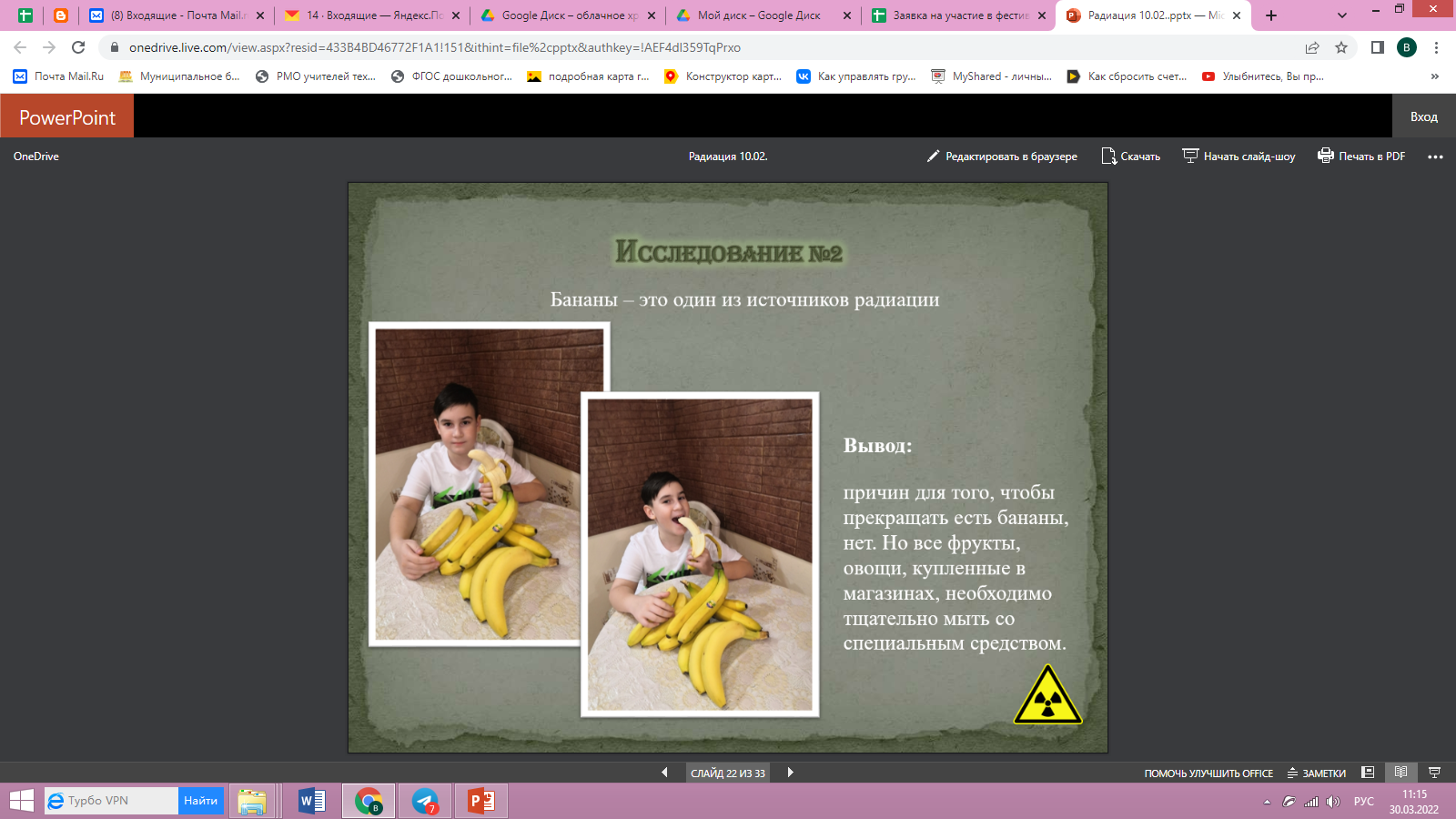 Коммуникативные УУД (п.42.2):
строить речевое высказывание в соответствии с поставленной задачей;
подбирать иллюстративный материал к тексту выступления;
готовить небольшие публичные выступления.
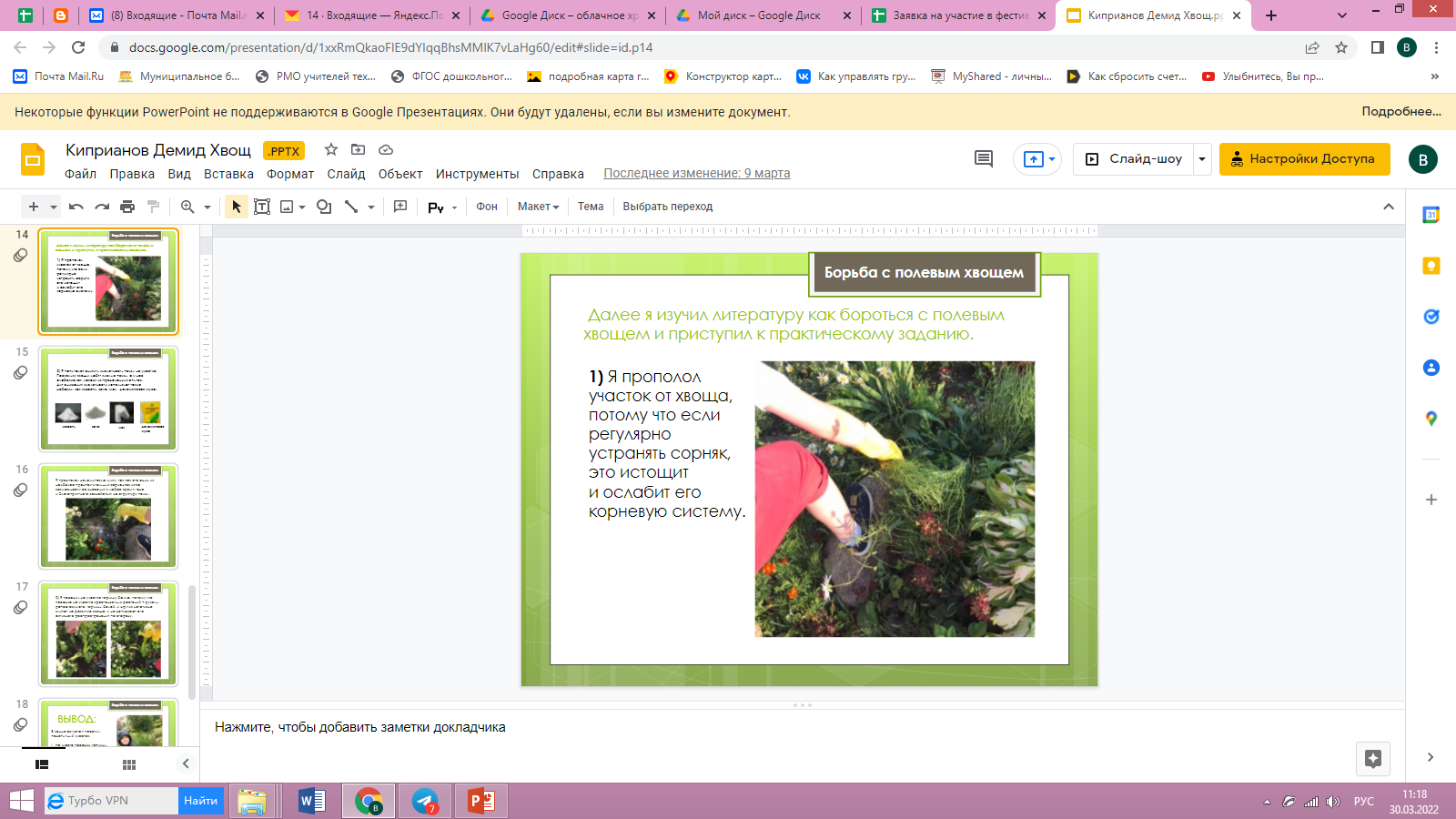 СПАСИБО!